Stability analysis of AHCAL proformance
diao hongbin
pedestal --highgain
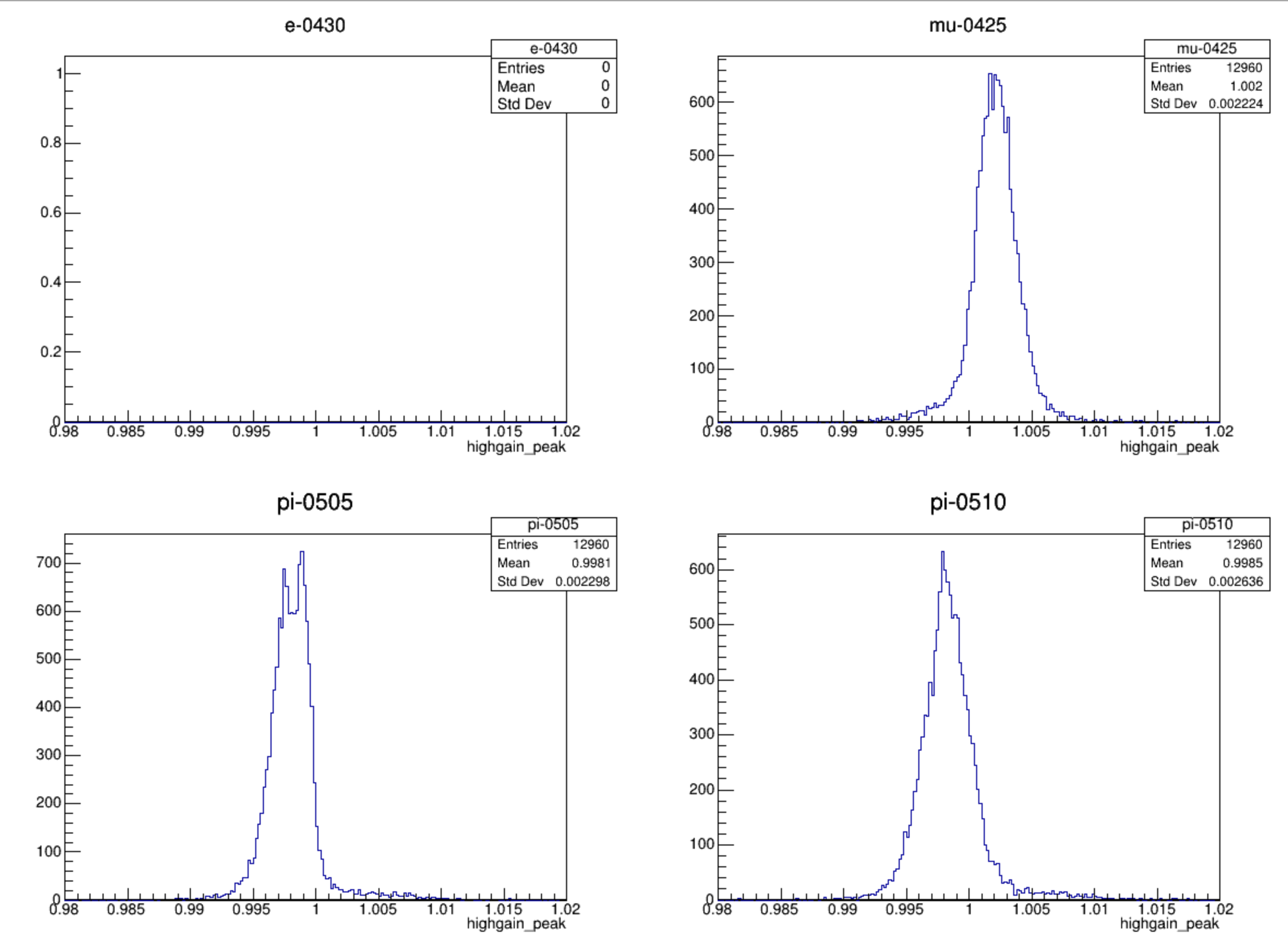 pedestal --lowgain
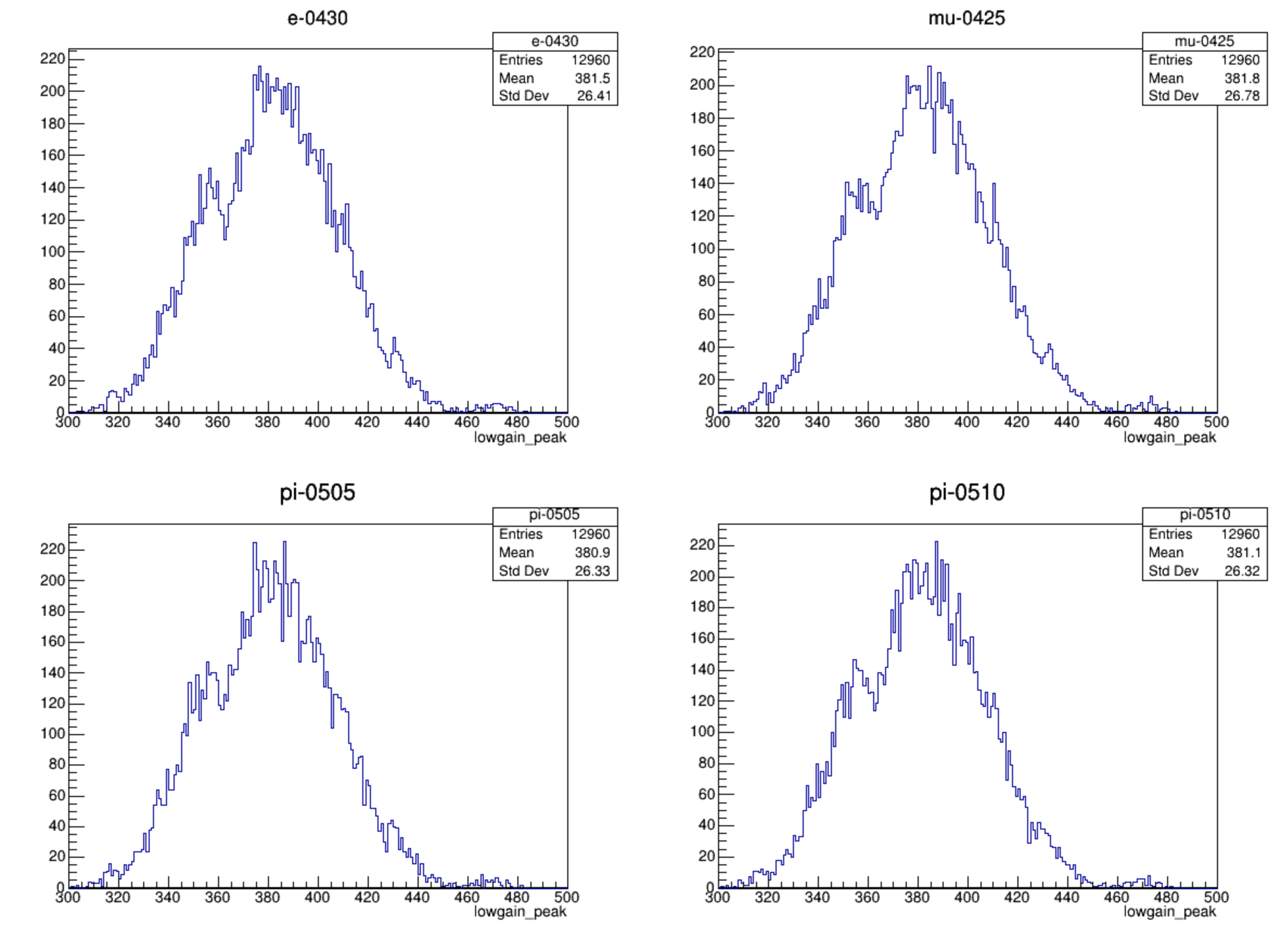 ratio
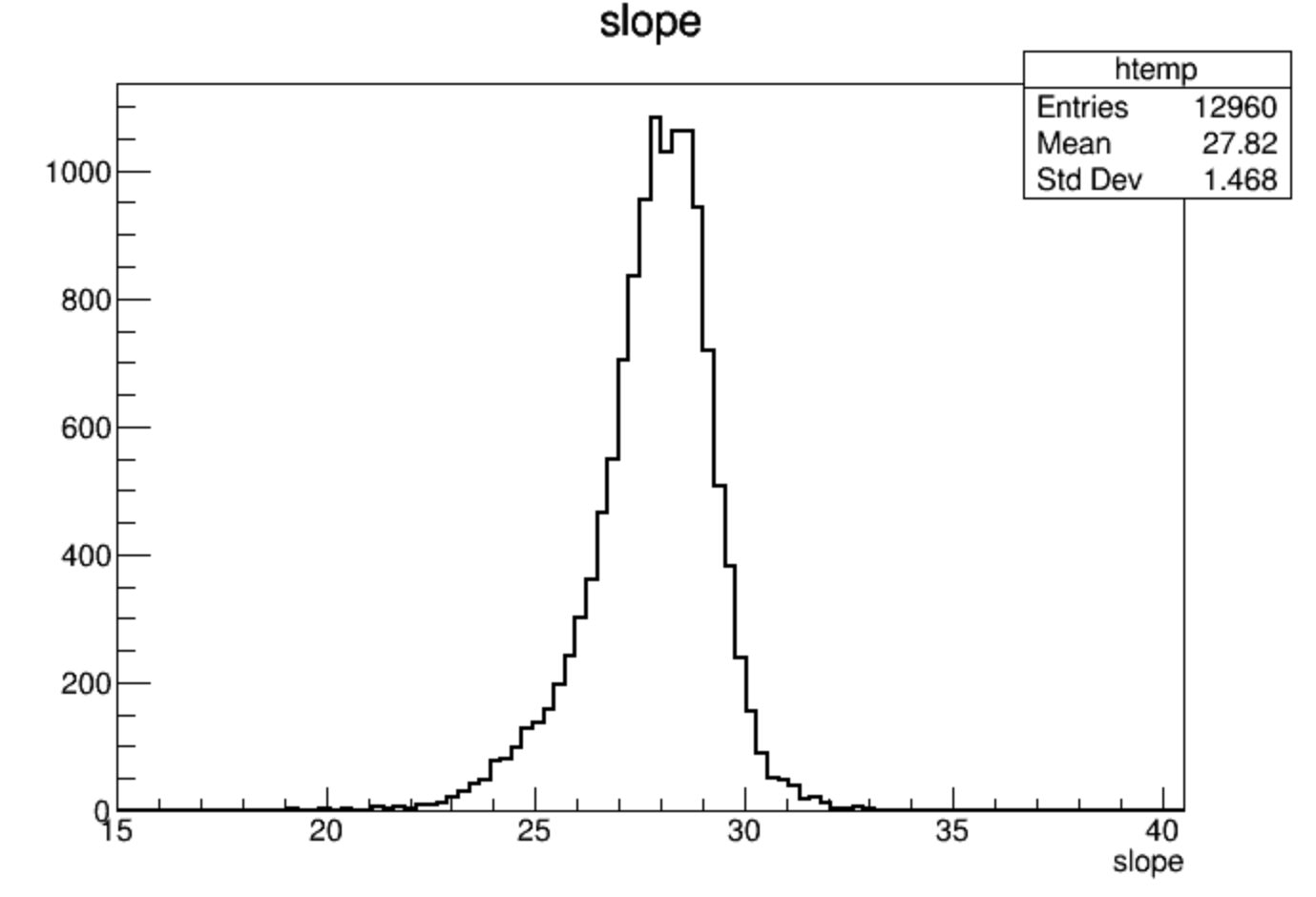 wang zhen provided
Pion_2023_V2
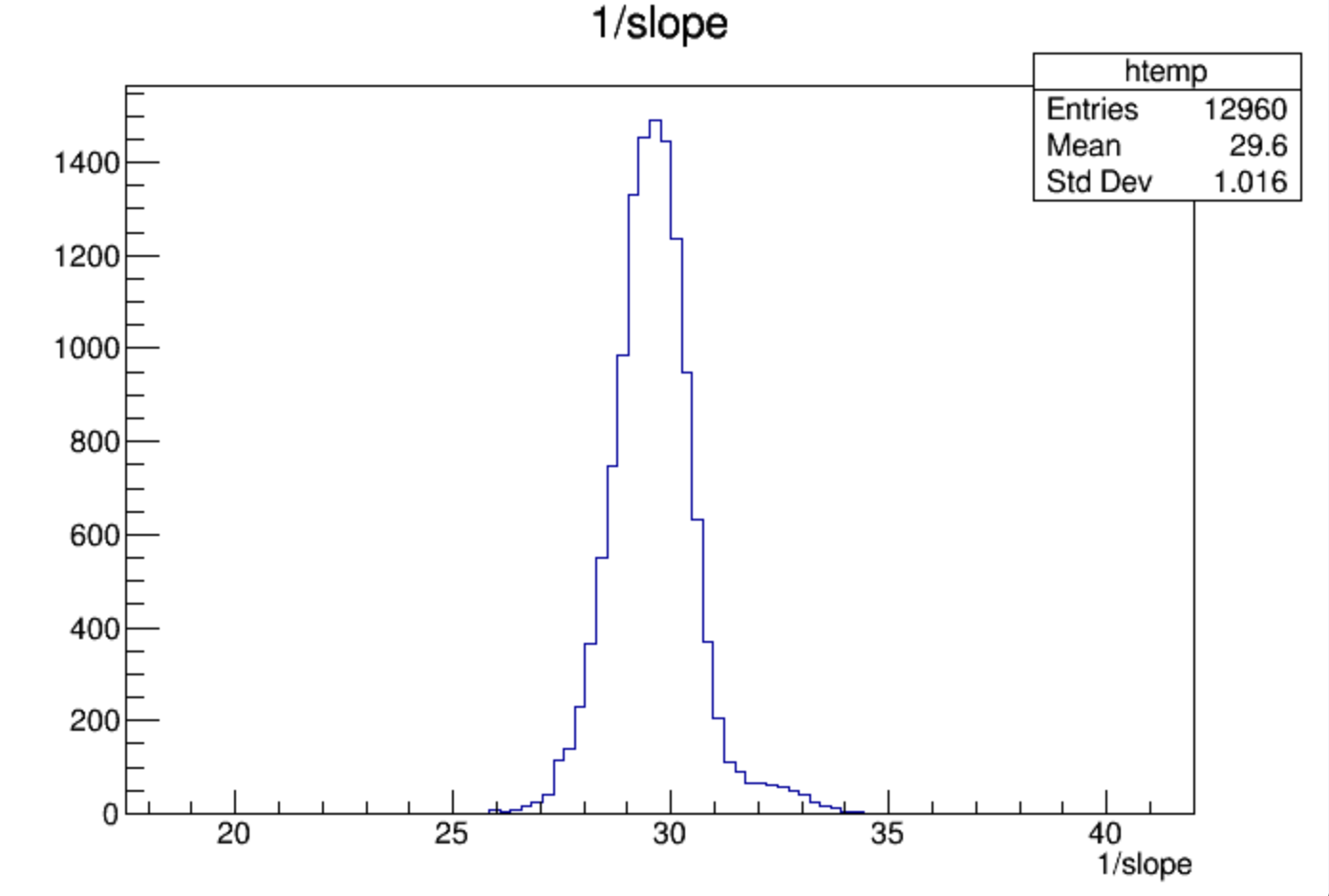 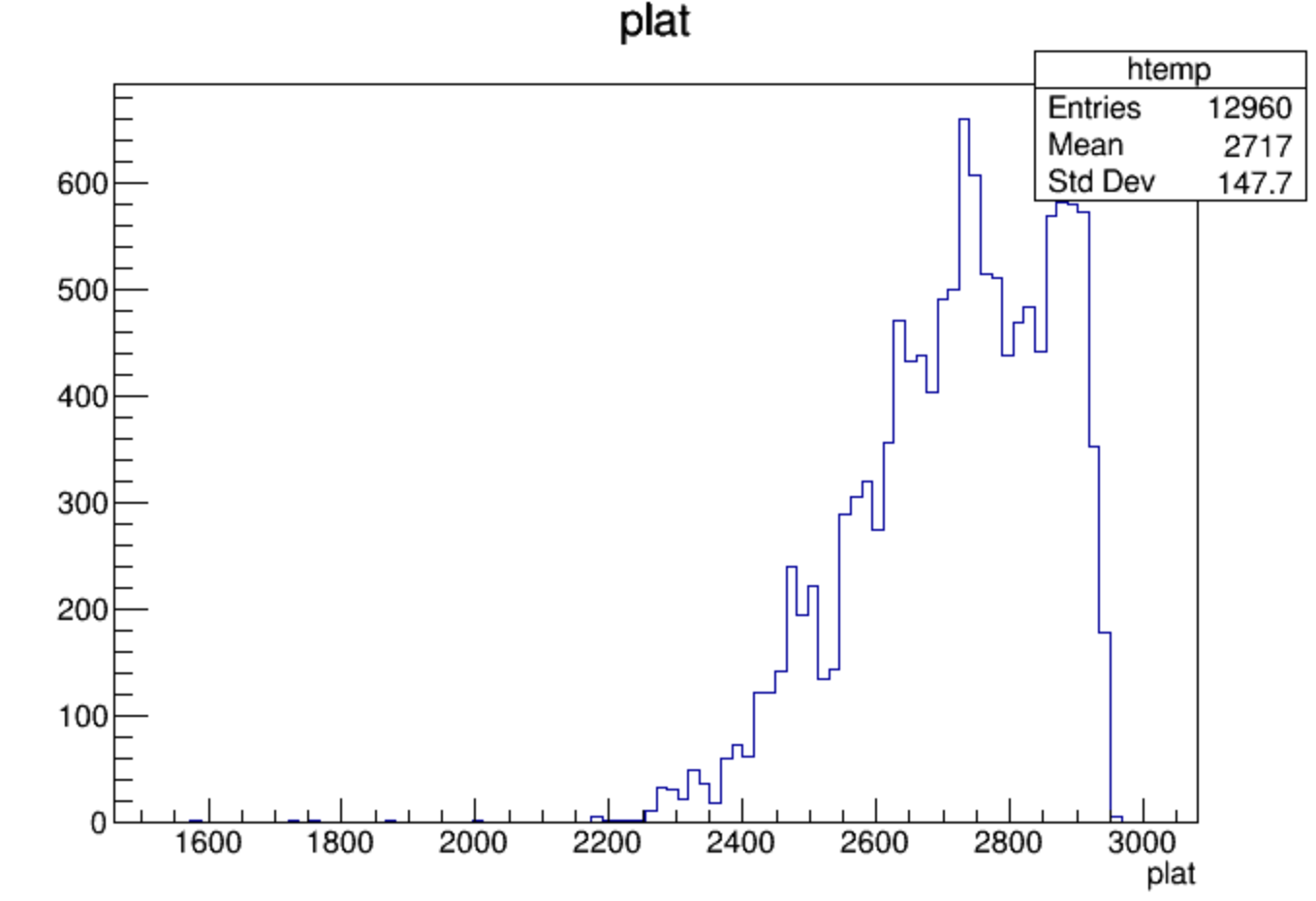 Pion_2023
ratio
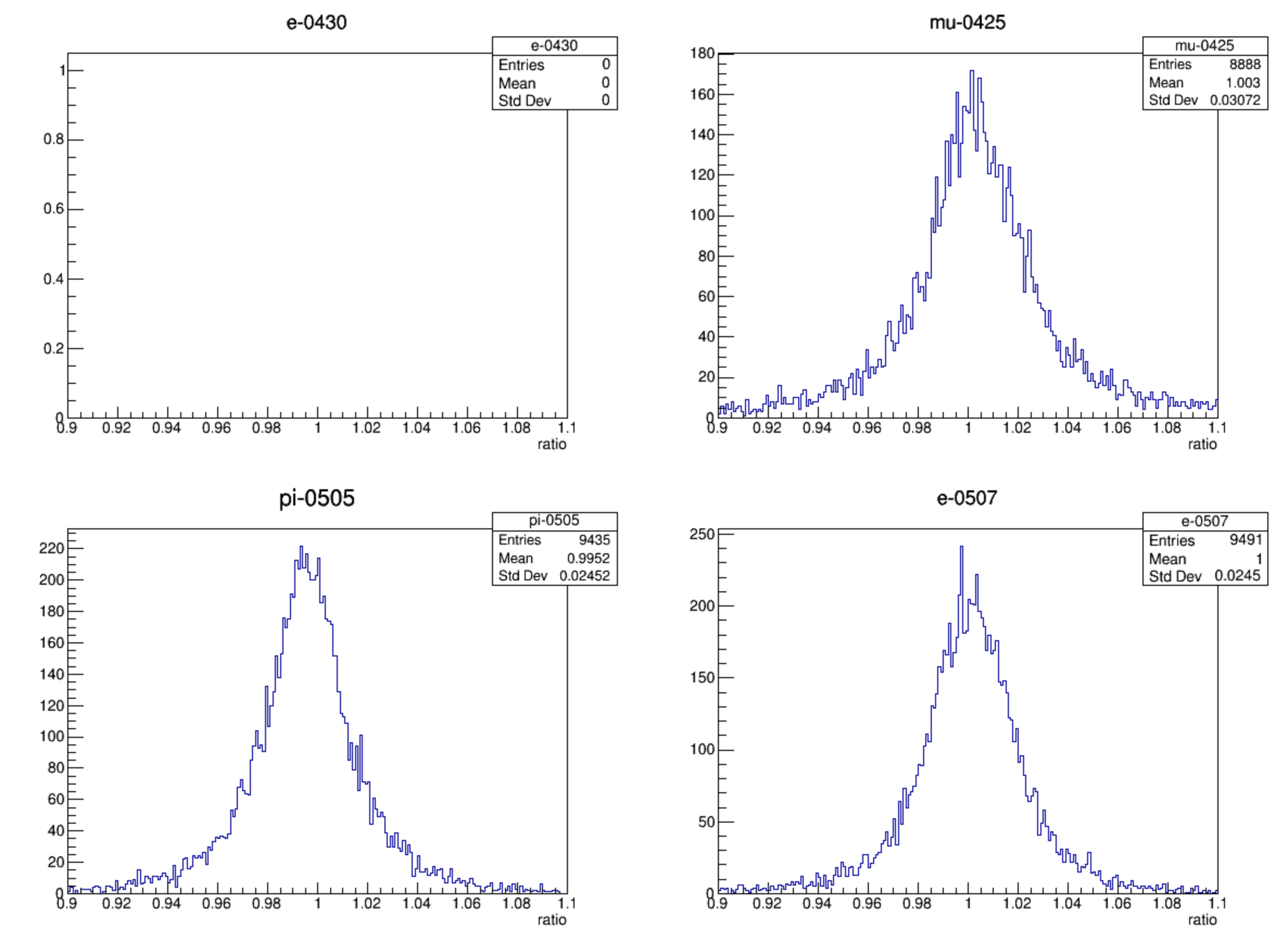 entries>100
ratio
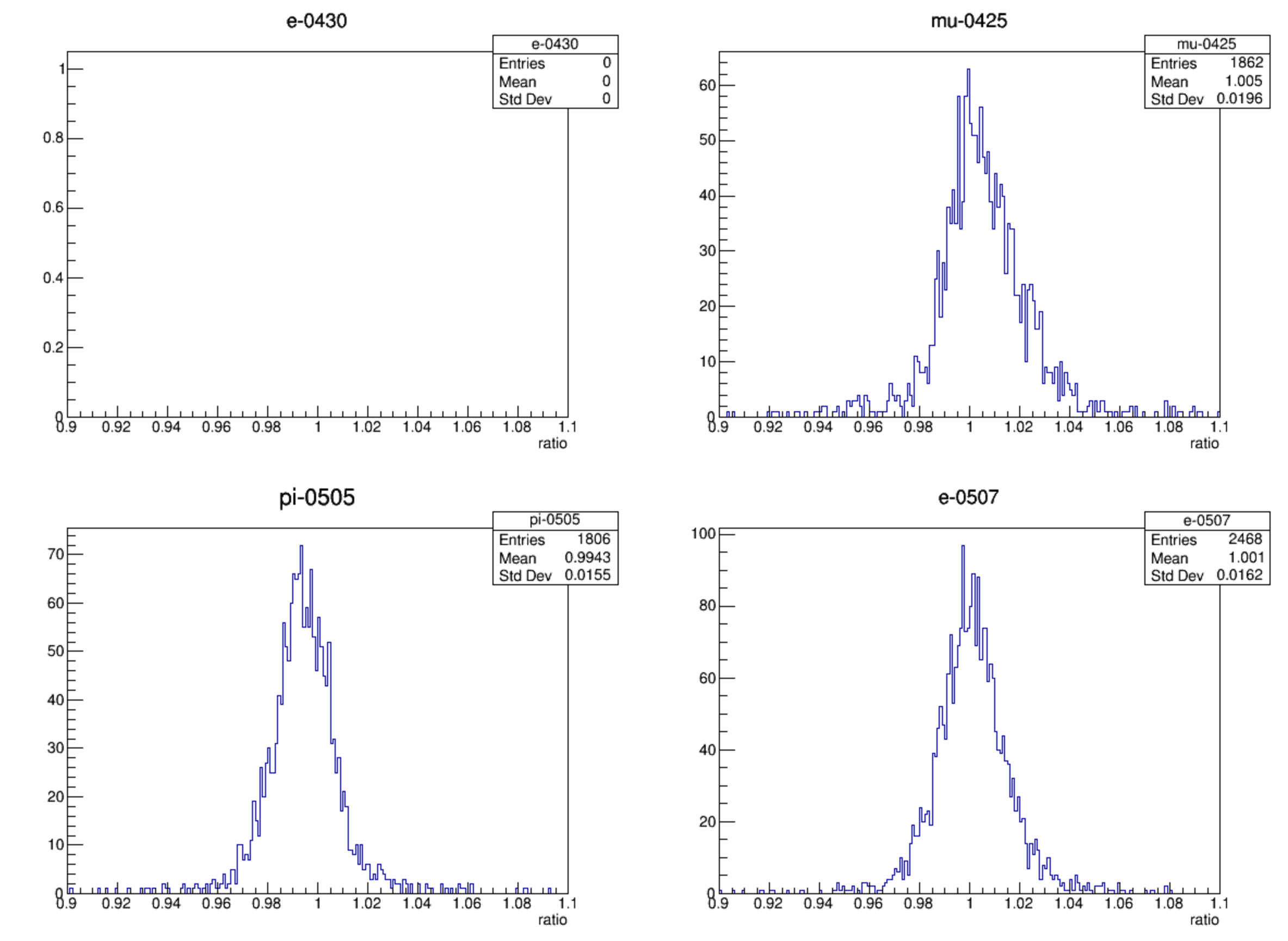 entries>1000
plat
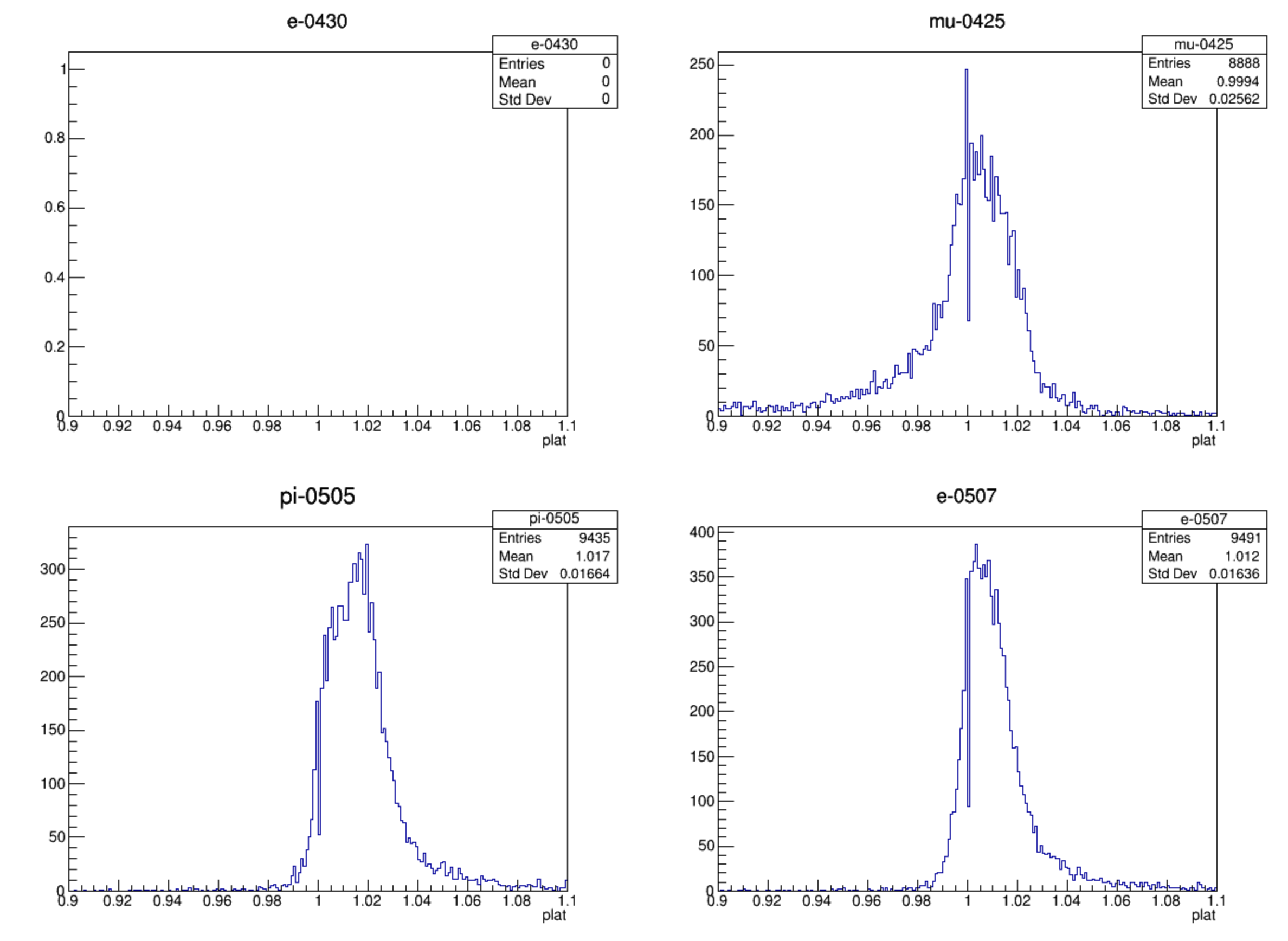 entries>100
plat
entries>1000
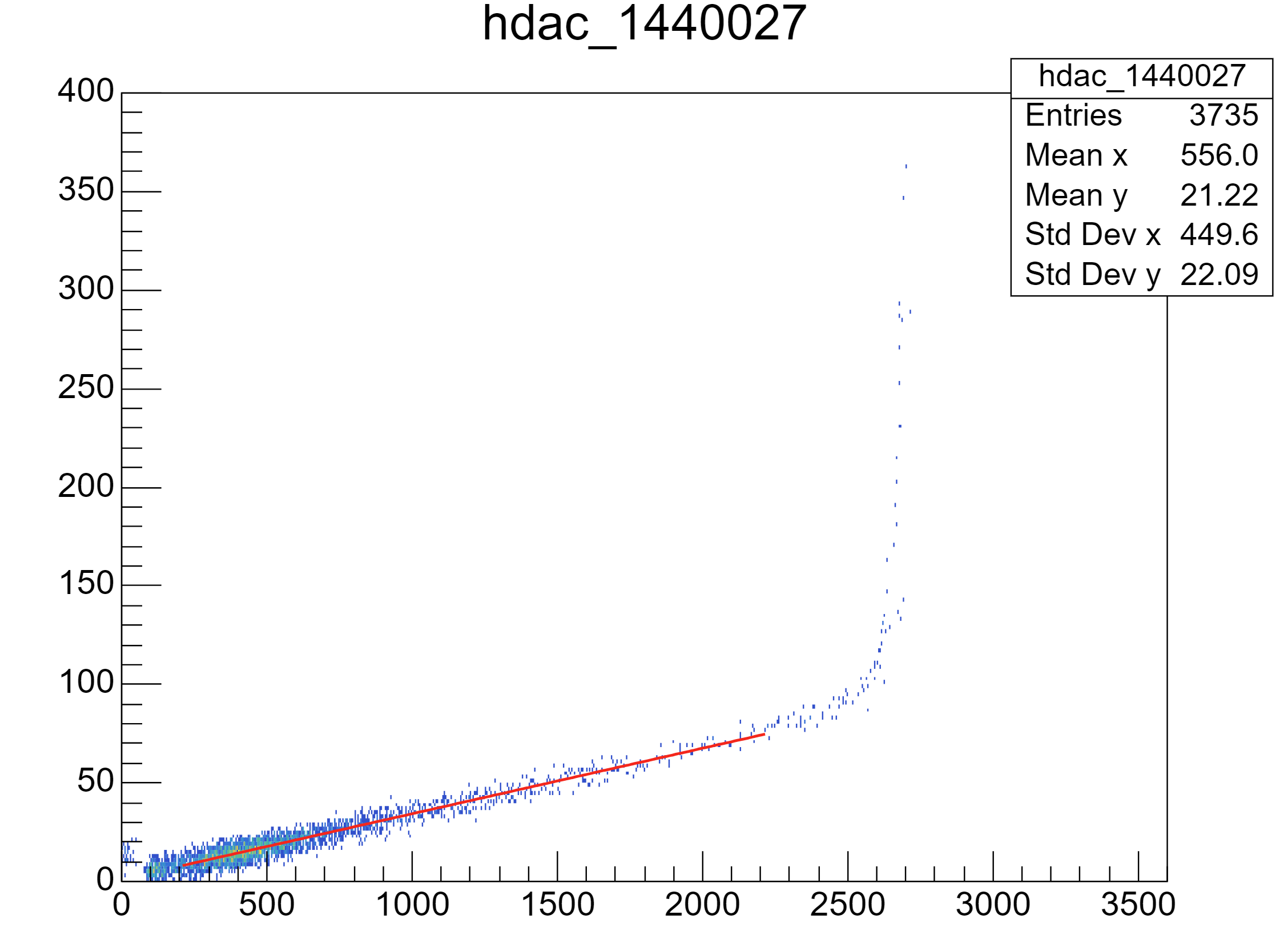 Run20-27
Run1-19/(7-9)
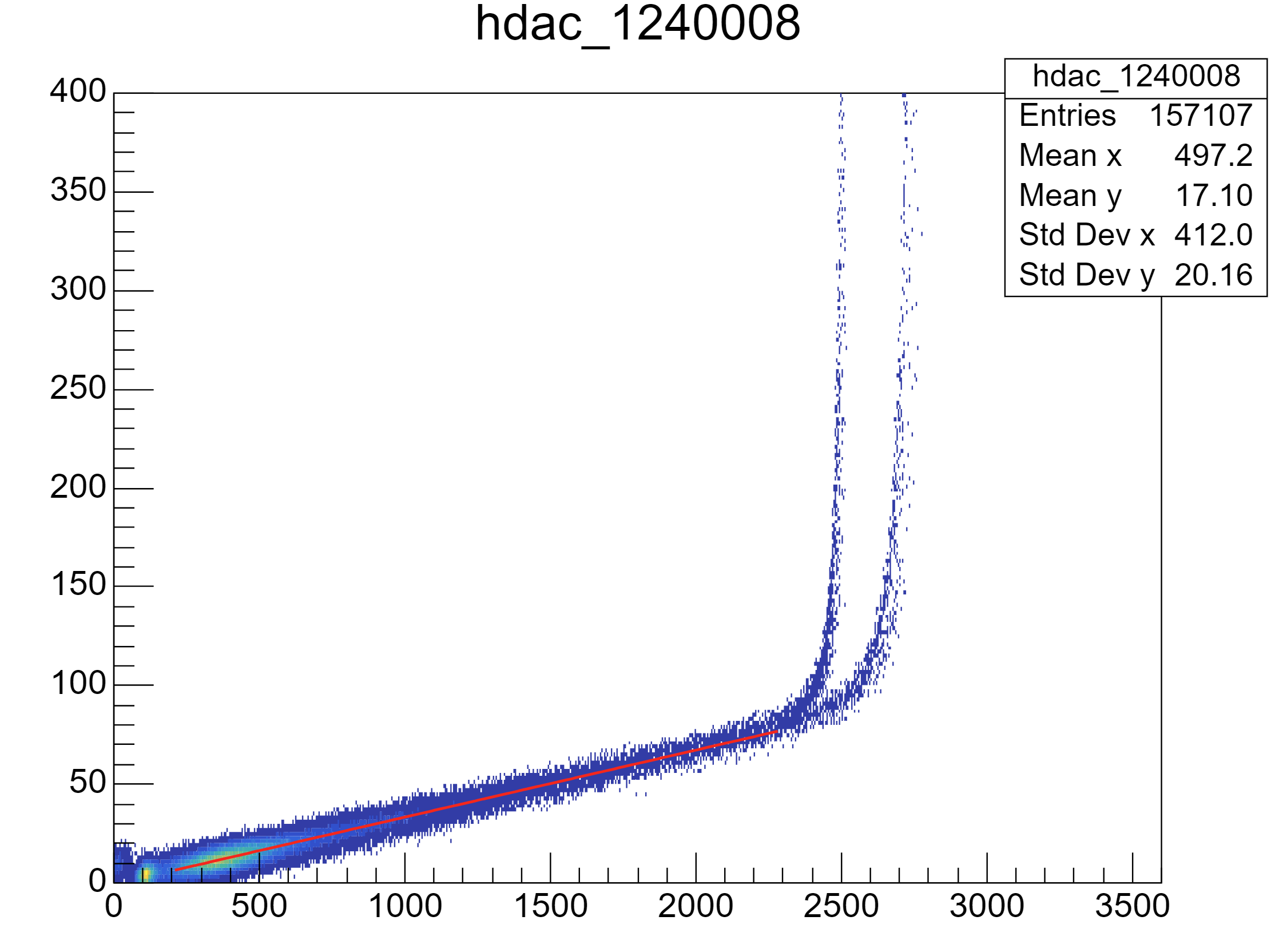